1. Schulpflegschaftsversammlung Datum: 18.09.2018Uhrzeit: 19.00 – ca. 20.30UhrAnwesende: siehe Liste1. Genehmigung des Protokolls LK v. 07.02.2018ja:          nein:      Enth.:
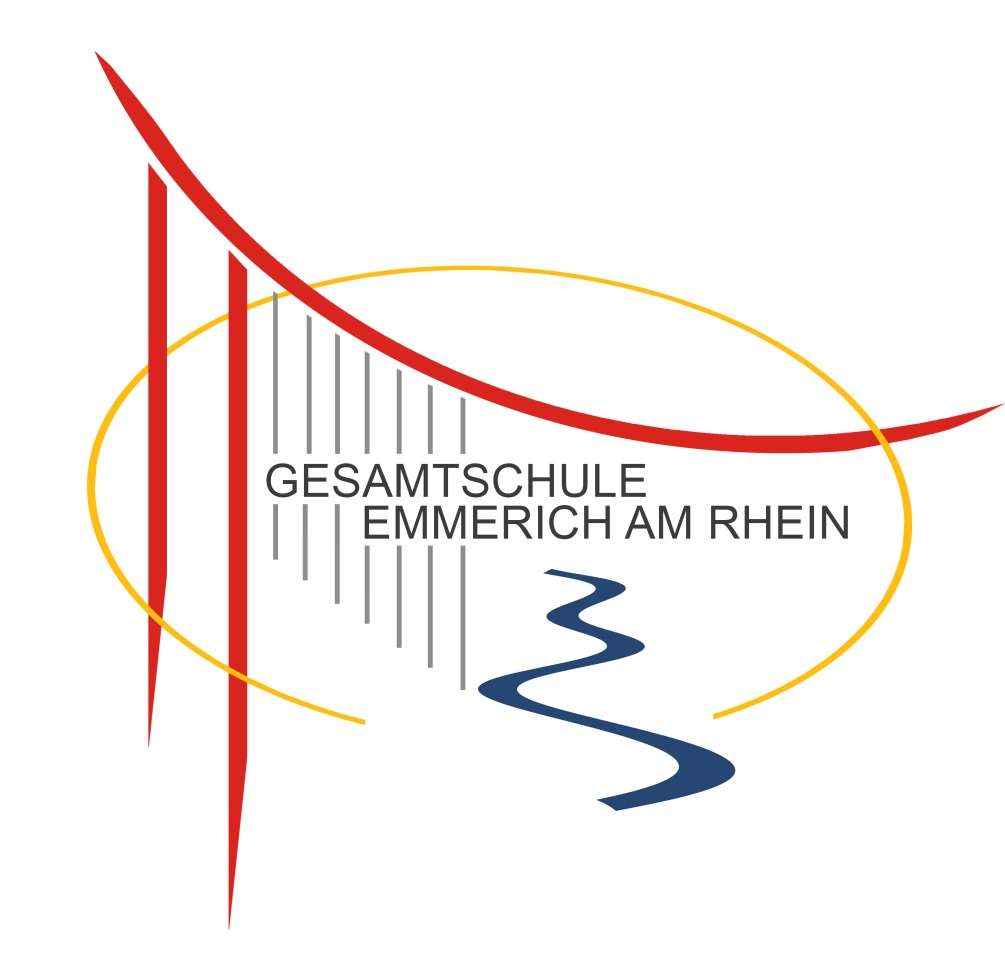 Änderung der Tagesordnung
Begrüßung
Als neue Kollegen werden herzlich willkommen geheißen:
Fr. Kathrin Heimings (NL, TX)
Hr. Christian Enders (PH, M)
Fr. Nicole Derksen (D,E,NL)
Hr. Marco Bonnes (Sonderschulpädagoge /9. Jg.)
Fr. Henrieke Over (D,L)
Fr. Michaela Wintels (HW)
Fr. Simone Ragowski (D,GE)
Fr. Yvonne Schwiening (D,S)
Hr. Norman Wewers ( GL, AL)
Frau M. Preijer (E)
Fr. Monique Rosema (Sp, Kneipp)
Herr Gunter Susen (SW)
Herr Milan Kljajik (GL, Sonderschulpädagogik 5. Jg.
Fr. Cristin König (E,S-> Internationalisierung)
Hr. Tobias Hühnerschulte (Sonderschulpädagoge / 7., 8. Jg.)	
Fr. Katharina Groenewald (Sonderpädagogik / 7. Jg.)
Fr. Eva Pieper (Sonderschulpädagoge – Ausbildungsbeauftragte)
Hr.  Sven Bensch (CH, BI, M, IF)
Hr. Wolfgang Tyssen (BI, kR, Stellv. Schulleiter)
Vorstellung
Herr Wolfgang Tyssen wurde durch die Bezirksregierung Düsseldorf zum stellvertretender Schulleiter an der Städt. Gesamtschule Emmerich ernannt!
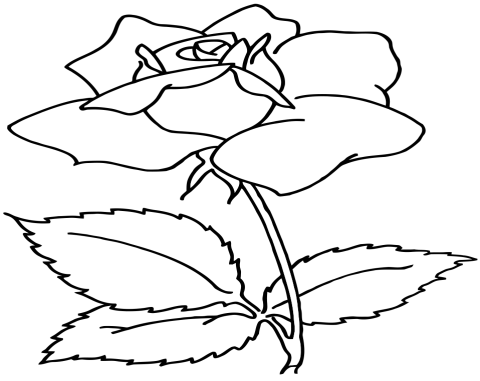 5. Informationen
der Schulleitung
Klassenlehrerübersicht
5. Erziehungs- und Bildungsarbeit
5.1 Schulprogramm
Entwicklungsziele
Auf dem Weg zur Kneipp Schule
‚Schule im Aufbruch‘ leben
Lernkompetenz fördern
Lehrkompetenz fördern
Arbeitsvorhaben
Neuorganisation des Faches ‚Arbeitslehre‘
Erstellung und Publikation des Oberstufenkonzeptes
Das Element plus Verantwortung in der Stufe 9 
BOK (Berufsorientierungskompetenz)
Präsentation nach Außen
Unterrichtsqualität
Internationalisierung
Arbeitsgruppen
„Element & Verantwortung in 9“ === Fachlehrer
„AL in 5/6“ === FL HW und TC
„BOK in 9/10“ === STUBO, SL, KL 9g
„Schule im Aufbruch“ === bestehende Gruppe, aber offen
„Das Oberstufenkonzept“ === bestehende Gruppe / offen
„Projektbasiertes Lernen“ === Fachkonferenzen GL-KU
„Internationalisierung“ === FK Sprachen, SL
„Konferenz der Fachvorsitzenden“ wird aufgelöst
„Lehrerrat-Schulleitung“
„erweiterte Schulleitung“ wird aufgelöst
Projektarbeit – Säule des Schulprogramms
Projekt Gesellschaftslehre m Kunst
Projektzeit in 7 – 10 wöchentlich
Stundenverteilung: 3 Std. GL durchgehend
                                       2 Std. Kunst epochal

Entwicklung: fächerübergreifendes Arbeiten zwischen GL und Kunst
Fortbildungen
Schule im Aufbruch – Profilprofessionalisierung (28.08.2018)
Referent Alfons Döhler
Blick über den Tellerrand – Hospitation an anderen Schulen
Säulen der Kneipp Lehrer – Gesundheitsförderung (05.03.2019)
Entwicklung zur Kneipp Schule
5.1.2 Bewegliche Ferientage
04.03.2019- Rosenmontag
02.11.2018 – Tag nach Allerheiligen
31.05.2019 -  Tag nach Christi Himmelfahrt
11.06.2019 – Tag nach  Fronleichnam
6. Impulse aus der Schulpflegschaft
7. Verschiedenes
Tag der offenen Tür am 24.11.2018 (Verlagerungstag: 01.03.2018)

2. Fortbildung/ Lehrer am 05.03.2018 -> Studientag

Wettbewerbe
-> in diesem Jahr beginnen wir uns mit dem Wettbewerb ‚Jugend forscht‘ auseinanderzusetzen

Kultur
-> Das Projekt ‚von klein auf# der Gelsenwasser AG unterstützt ein Theaterprojekt in der Stufe 5